Raw VMM data (wireshark)
0000   00 0a cd 2b 7c b9 00 50 c2 f2 51 2b 08 00 45 00  ...+|..P..Q+..E.0010   00 40 00 00 40 00 40 11 26 a9 0a 00 00 02 0a 00  .@..@.@.&.......0020   00 03 17 76 17 76 00 2c 00 00 00 06 db 60 56 4d  ...v.v.,.....`VM0030   32 00 05 76 00 00 60 11 c6 01 f8 00 00 00 60 39  2..v..`.......`90040   4d b7 fc 00 00 00 60 b9 c4 0c fa 00 00 00        M.....`...........

0000   00 0a cd 2b 7c b9 00 50 c2 f2 51 2b 08 00 45 00  ...+|..P..Q+..E.0010   00 40 00 00 40 00 40 11 26 a9 0a 00 00 02 0a 00  .@..@.@.&.......0020   00 03 17 76 17 76 00 2c 00 00 00 06 db 61 56 4d  ...v.v.,.....aVM0030   32 01 05 76 00 00 60 39 cf 08 f8 00 00 00 60 29  2..v..`9......`)0040   63 0f fc 00 00 00 60 89 44 07 fa 00 00 00        c.....`.D.....
0000   00 0a cd 2b 7c b9 00 50 c2 f2 51 2b 08 00 45 00  ...+|..P..Q+..E.0010   00 20 00 00 40 00 40 11 26 c9 0a 00 00 02 0a 00  . ..@.@.&.......0020   00 03 17 76 17 76 00 0c 00 00 fa fa fa fa 00 00  ...v.v..........0030   00 00 00 00 00 00 00 00 00 00 00 00              ............
Ethernet
smac  00:0a:cd:2b:7c:b9  
dmac  00:50:c2:f2:51:2b
proto ipv4
Data from wireshark: CAPTURE_vmm2  
Frames 4213 - 4215
1
Raw VMM data (wireshark)
0000   00 0a cd 2b 7c b9 00 50 c2 f2 51 2b 08 00 45 00  ...+|..P..Q+..E.0010   00 40 00 00 40 00 40 11 26 a9 0a 00 00 02 0a 00  .@..@.@.&.......0020   00 03 17 76 17 76 00 2c 00 00 00 06 db 60 56 4d  ...v.v.,.....`VM0030   32 00 05 76 00 00 60 11 c6 01 f8 00 00 00 60 39  2..v..`.......`90040   4d b7 fc 00 00 00 60 b9 c4 0c fa 00 00 00        M.....`...........

0000   00 0a cd 2b 7c b9 00 50 c2 f2 51 2b 08 00 45 00  ...+|..P..Q+..E.0010   00 40 00 00 40 00 40 11 26 a9 0a 00 00 02 0a 00  .@..@.@.&.......0020   00 03 17 76 17 76 00 2c 00 00 00 06 db 61 56 4d  ...v.v.,.....aVM0030   32 01 05 76 00 00 60 39 cf 08 f8 00 00 00 60 29  2..v..`9......`)0040   63 0f fc 00 00 00 60 89 44 07 fa 00 00 00        c.....`.D.....
0000   00 0a cd 2b 7c b9 00 50 c2 f2 51 2b 08 00 45 00  ...+|..P..Q+..E.0010   00 20 00 00 40 00 40 11 26 c9 0a 00 00 02 0a 00  . ..@.@.&.......0020   00 03 17 76 17 76 00 0c 00 00 fa fa fa fa 00 00  ...v.v..........0030   00 00 00 00 00 00 00 00 00 00 00 00              ............
IPv4
sip   10.0.0.2
dip   10.0.0.3
proto udp
Data from wireshark: CAPTURE_vmm2  
Frames 4213 - 4215
2
Raw VMM data (wireshark)
0000   00 0a cd 2b 7c b9 00 50 c2 f2 51 2b 08 00 45 00  ...+|..P..Q+..E.0010   00 40 00 00 40 00 40 11 26 a9 0a 00 00 02 0a 00  .@..@.@.&.......0020   00 03 17 76 17 76 00 2c 00 00 00 06 db 60 56 4d  ...v.v.,.....`VM0030   32 00 05 76 00 00 60 11 c6 01 f8 00 00 00 60 39  2..v..`.......`90040   4d b7 fc 00 00 00 60 b9 c4 0c fa 00 00 00        M.....`...........

0000   00 0a cd 2b 7c b9 00 50 c2 f2 51 2b 08 00 45 00  ...+|..P..Q+..E.0010   00 40 00 00 40 00 40 11 26 a9 0a 00 00 02 0a 00  .@..@.@.&.......0020   00 03 17 76 17 76 00 2c 00 00 00 06 db 61 56 4d  ...v.v.,.....aVM0030   32 01 05 76 00 00 60 39 cf 08 f8 00 00 00 60 29  2..v..`9......`)0040   63 0f fc 00 00 00 60 89 44 07 fa 00 00 00        c.....`.D.....
0000   00 0a cd 2b 7c b9 00 50 c2 f2 51 2b 08 00 45 00  ...+|..P..Q+..E.0010   00 20 00 00 40 00 40 11 26 c9 0a 00 00 02 0a 00  . ..@.@.&.......0020   00 03 17 76 17 76 00 0c 00 00 fa fa fa fa 00 00  ...v.v..........0030   00 00 00 00 00 00 00 00 00 00 00 00              ............
udp
sport 6006
dport 6006
no cksum
Data from wireshark: CAPTURE_vmm2  
Frames 4213 - 4215
3
Raw VMM data (wireshark)
0000   00 0a cd 2b 7c b9 00 50 c2 f2 51 2b 08 00 45 00  ...+|..P..Q+..E.0010   00 40 00 00 40 00 40 11 26 a9 0a 00 00 02 0a 00  .@..@.@.&.......0020   00 03 17 76 17 76 00 2c 00 00 00 06 db 60 56 4d  ...v.v.,.....`VM0030   32 00 05 76 00 00 60 11 c6 01 f8 00 00 00 60 39  2..v..`.......`90040   4d b7 fc 00 00 00 60 b9 c4 0c fa 00 00 00        M.....`...........

0000   00 0a cd 2b 7c b9 00 50 c2 f2 51 2b 08 00 45 00  ...+|..P..Q+..E.0010   00 40 00 00 40 00 40 11 26 a9 0a 00 00 02 0a 00  .@..@.@.&.......0020   00 03 17 76 17 76 00 2c 00 00 00 06 db 61 56 4d  ...v.v.,.....aVM0030   32 01 05 76 00 00 60 39 cf 08 f8 00 00 00 60 29  2..v..`9......`)0040   63 0f fc 00 00 00 60 89 44 07 fa 00 00 00        c.....`.D.....
0000   00 0a cd 2b 7c b9 00 50 c2 f2 51 2b 08 00 45 00  ...+|..P..Q+..E.0010   00 20 00 00 40 00 40 11 26 c9 0a 00 00 02 0a 00  . ..@.@.&.......0020   00 03 17 76 17 76 00 0c 00 00 fa fa fa fa 00 00  ...v.v..........0030   00 00 00 00 00 00 00 00 00 00 00 00              ............
SRS Data
Data from wireshark: CAPTURE_vmm2  
Frames 4213 - 4215
4
Raw VMM data (wireshark)
0000   00 0a cd 2b 7c b9 00 50 c2 f2 51 2b 08 00 45 00  ...+|..P..Q+..E.0010   00 40 00 00 40 00 40 11 26 a9 0a 00 00 02 0a 00  .@..@.@.&.......0020   00 03 17 76 17 76 00 2c 00 00 00 06 db 60 56 4d  ...v.v.,.....`VM0030   32 00 05 76 00 00 60 11 c6 01 f8 00 00 00 60 39  2..v..`.......`90040   4d b7 fc 00 00 00 60 b9 c4 0c fa 00 00 00        M.....`...........

0000   00 0a cd 2b 7c b9 00 50 c2 f2 51 2b 08 00 45 00  ...+|..P..Q+..E.0010   00 40 00 00 40 00 40 11 26 a9 0a 00 00 02 0a 00  .@..@.@.&.......0020   00 03 17 76 17 76 00 2c 00 00 00 06 db 61 56 4d  ...v.v.,.....aVM0030   32 01 05 76 00 00 60 39 cf 08 f8 00 00 00 60 29  2..v..`9......`)0040   63 0f fc 00 00 00 60 89 44 07 fa 00 00 00        c.....`.D.....
0000   00 0a cd 2b 7c b9 00 50 c2 f2 51 2b 08 00 45 00  ...+|..P..Q+..E.0010   00 20 00 00 40 00 40 11 26 c9 0a 00 00 02 0a 00  . ..@.@.&.......0020   00 03 17 76 17 76 00 0c 00 00 fa fa fa fa 00 00  ...v.v..........0030   00 00 00 00 00 00 00 00 00 00 00 00              ............
All words are stored as big endian

Data words must be bit-swapped!
00 06 db 61   Frame Counter(449377) 56 4d 32 01   Data Marker  (VM2,  ch1)05 76 00 00   ctr + time   (1398, 0  )60 39 cf 08   Data1f8 00 00 00   Data260 29 63 0f   Data1fc 00 00 00   Data260 89 44 07   Data1fa 00 00 00   Data2
00 06 db 60   Frame Counter(449376) 56 4d 32 00   Data Marker  (VM2,  ch0)05 76 00 00   ctr + time   (1398, 0  )60 11 c6 01   Data1f8 00 00 00   Data260 39 4d b7   Data1fc 00 00 00   Data260 b9 c4 0c   Data1fa 00 00 00   Data2
5
Data parse (wshark)
Data1 (first)
60 11 c6 01
80 63 88 06



Data2
f8 00 00 00
00 00 00 1f
adcL
tdcL
adcH
bcidL
tdcH
bcidH
bitswapped
1000 0000   0110 0011   1000 1000   0000 0110
adc  = 3256 + 128 = 896 tdc   = 064 + 24 = 24bcid = 664 + 34 = 418
over threshold flag
bitswapped
0000 0000   0000 0000   0000 0000   0001 1111
‘flag’ ?
chNo 3
Is this a strip ID?
00 06 db 60   Frame Counter(449376) 56 4d 32 00   Data Marker  (VM2,  ch0)05 76 00 00   ctr + time   (1398, 0  )60 11 c6 01   Data1f8 00 00 00   Data260 39 4d b7   Data1fc 00 00 00   Data260 b9 c4 0c   Data1fa 00 00 00   Data2
6
DATE Header
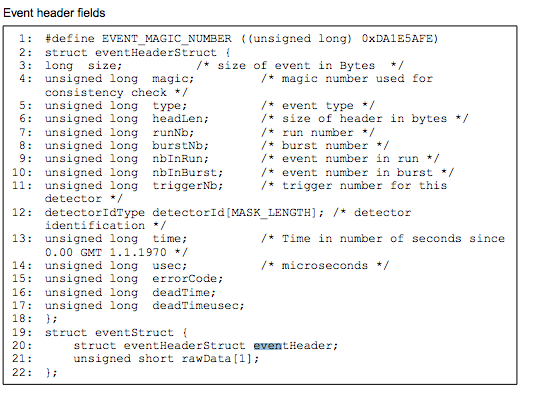 7
VMM2 Raw data (DATE)
This seems to be in DATE format

Frame Counter
Data Header
Header Info
Data 1
Data 2
End Frame
00000000  50 00 00 00 fe 5a 1e da  50 00 00 00 0e 00 03 00  |P....Z..P.......|
...
000000a0  84 00 00 00 fe 5a 1e da  50 00 00 00 0e 00 03 00  |.....Z..P.......|
000000b0  07 00 00 00 55 01 00 00  01 00 00 00 00 00 00 00  |....U...........|
000000c0  02 00 00 00 00 00 00 00  00 00 00 00 00 00 00 80  |................|
000000d0  00 00 00 00 00 00 00 00  00 00 00 00 00 02 00 00  |................|
000000e0  01 00 00 00 ff ff ff ff  a0 ef 7c 57 2f 23 0d 00  |..........|W/#..|
000000f0  34 00 00 00 16 00 00 00  01 00 00 00 00 00 00 00  |4...............|
00000100  00 00 00 00 00 00 00 00  04 00 00 00 00 00 00 00  |................|
00000110  0e 32 4d 56 00 00 01 00  06 c5 1e 80 00 00 00 fc  |.2MV............|
00000120  fa fa fa fa 84 00 00 00  fe 5a 1e da 50 00 00 00  |.........Z..P...|
00000130  0e 00 03 00 07 00 00 00  55 01 00 00 02 00 00 00  |........U.......|
00000140  00 00 00 00 02 00 00 00  00 00 00 00 00 00 00 00  |................|
00000150  00 00 00 80 00 00 00 00  00 00 00 00 00 00 00 00  |................|
00000160  00 02 00 00 01 00 00 00  ff ff ff ff a0 ef 7c 57  |..............|W|
00000170  95 3c 0d 00 34 00 00 00  16 00 00 00 01 00 00 00  |.<..4...........|
00000180  00 00 00 00 00 00 00 00  00 00 00 00 04 00 00 00  |................|
00000190  00 00 00 00 0e 32 4d 56  00 00 02 00 0a c3 3c c0  |.....2MV......<.|
000001a0  00 00 00 fc fa fa fa fa  84 00 00 00 fe 5a 1e da  |.............Z..|
000001b0  50 00 00 00 0e 00 03 00  07 00 00 00 55 01 00 00  |P...........U...|
000001c0  03 00 00 00 00 00 00 00  02 00 00 00 00 00 00 00  |................|
000001d0  00 00 00 00 00 00 00 80  00 00 00 00 00 00 00 00  |................|
000001e0  00 00 00 00 00 02 00 00  01 00 00 00 ff ff ff ff  |................|
000001f0  a0 ef 7c 57 27 56 0d 00  34 00 00 00 16 00 00 00  |..|W'V..4.......|
00000200  01 00 00 00 00 00 00 00  00 00 00 00 00 00 00 00  |................|
00000210  04 00 00 00 00 00 00 00  0e 32 4d 56 00 00 03 00  |.........2MV....|
00000220  06 c5 2c c0 00 00 00 fc  fa fa fa fa 84 00 00 00  |..,.............|
All words are stored as little endian

Data words must be bit-swapped!
Data from dg_epool/SRS/vmm2root/testdata
hexdump –v –C run_341_pulse_1vmm_no_neighbor.raw
8
Data parse (DATE)
Data1 (first)
0a c3 3c c0
c0 3c c3 0a
50 c3 3c 03



Data2
00 00 00 fc
fc 00 00 00
00 00 00 3f
adcL
tdcL
adcH
bcidL
tdcH
bcidH
BE
bitswapped
0101 0000   1100 0011   0011 1100   0000 0011
adc  = 3256 + 80 = 848  tdc   = 064 + 48 = 48bcid = 364 + 15 = 207
over threshold flag
BE
bitswapped
0000 0000   0000 0000   0000 0000   0011 1111
‘flag’ ?
chNo 15
00 00 00 00   Frame Counter(0) 0e 32 4d 56   Data Marker  (VM2,  ch14)00 00 02 00   ctr + time   (2, 0  )0a c3 3c c0   Data100 00 00 fc   Data2
fa fa fa fa   End of Frame
Is this a strip ID?
9
Suggestions
Data1 + Data2 packing seems weird
data words needs to be bit-swapped
adc, tdc, bcid bits are fragmented and needs reassembly
Suggest data is delivered in the correct bit-order and in contiguous chunks
10